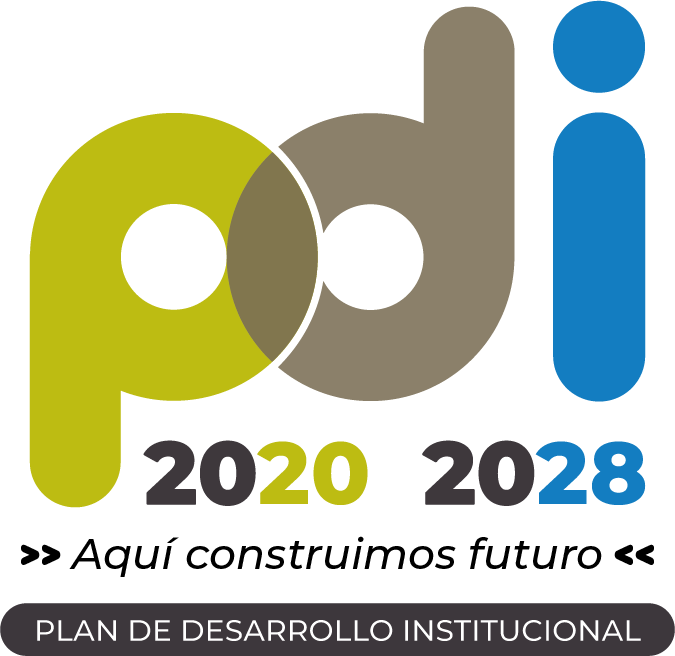 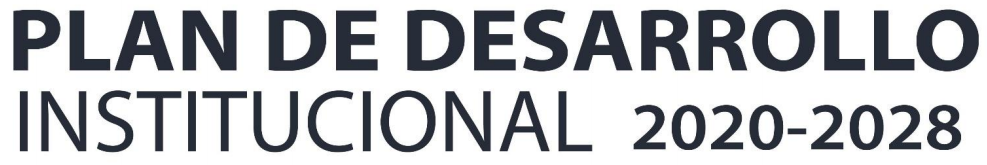 Proyecto
Capacidad académica y administrativa que garantice la proyección de la Educación Superior con TIC
11
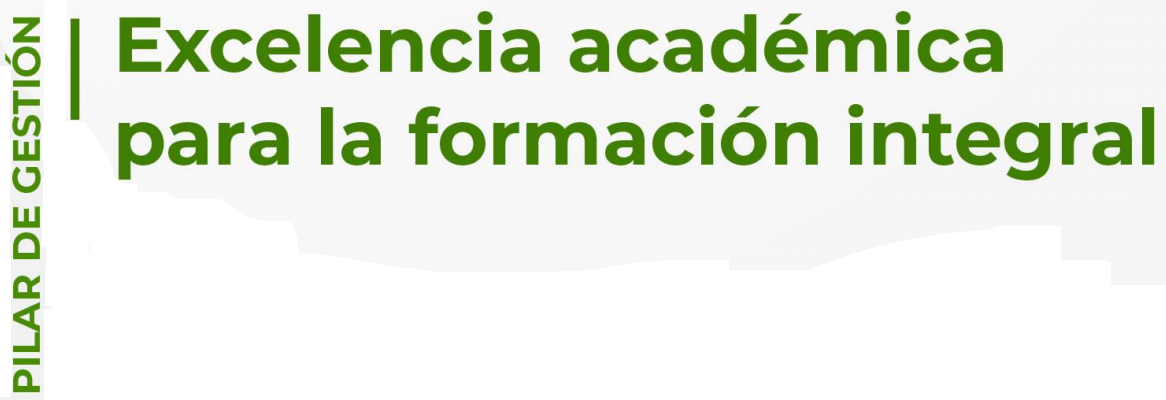 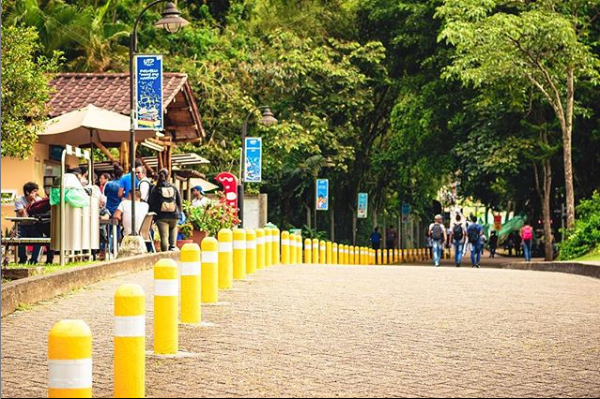 Nota: El portafolio de proyectos se construye de acuerdo con el horizonte de tiempo del período Rectoral (2020 -2023), por lo tanto, se proyectan las metas de los proyectos al año 2024 y una vez se cuente con el programa de gobierno 2024 - 2027 del Rector electo, se realizará el proceso de fortalecimiento del PDI y actualización/formulación de proyectos articulados al nuevo periodo Rectoral
Información general del proyecto
11. Capacidad académica y administrativa que garantice la proyección de la Educación Superior con TIC
La Universidad Tecnológica de Pereira cuenta sólo con un programa académico de posgrado que se ofrece en modalidad virtual, facilitando el acceso a la educación a regiones distantes geográficamente, se debe ampliar la oferta de programas virtuales o duales que faciliten el acceso, amplíen las posibilidades educativas flexibilizando tiempos de acceso y rutas de aprendizaje. Igualmente se hace necesario ampliar la oferta de asignaturas virtuales o duales en alianza con los programas académicos presenciales que brinden opciones educativas, rutas de aprendizaje y nuevos espacios de formación.
Identificación del problema, necesidad u oportunidad
11. Capacidad académica y administrativa que garantice la proyección de la Educación Superior con TIC
Descripción del proyecto
La creación de nuevos programas académicos virtuales, creación de procesos de educación virtual integrado a los currículos y el fomento de prácticas educativas integrando TIC da cuenta de una serie de nuevas posibilidades educativas, entre ellas lo que se ha mencionado como "Pedagogía 2.0", más incluyente, flexible y útil. Este proyecto brindará a los estudiantes la opción de permanecer en sus estudios administrando su tiempo, espacio y recursos con asignaturas virtuales ofrecidas por los programas actuales. Igualmente, la creación de programas virtuales permitirá a la institución hacer presencia virtual en regiones geográficas distantes y brindará una opción de acceso a estudiantes con limitaciones de tiempo o lugar.
11. Capacidad académica y administrativa que garantice la proyección de la Educación Superior con TIC
General
Objetivos del proyecto
Fortalecer la capacidad institucional para la ejecución y ofrecimiento de educación dual y virtual.
Específicos
11. Capacidad académica y administrativa que garantice la proyección de la Educación Superior con TIC
Desarrollar y fortalecer la unidad académica de educación virtual.
 
Fortalecer la infraestructura física y tecnológica.
Planes operativos
11. Capacidad académica y administrativa que garantice la proyección de la Educación Superior con TIC